Презентация на тему 
Мусульманский храм 
Мечеть 
Выполнил:  
Ученик 4б класса 
Баков Юра 
Проверила: 
Учитель начальных классов 
Михайлова Л.В 
Саранск 2013
Мече́ть — мусульманское молитвенное (богослужебное) архитектурное сооружение
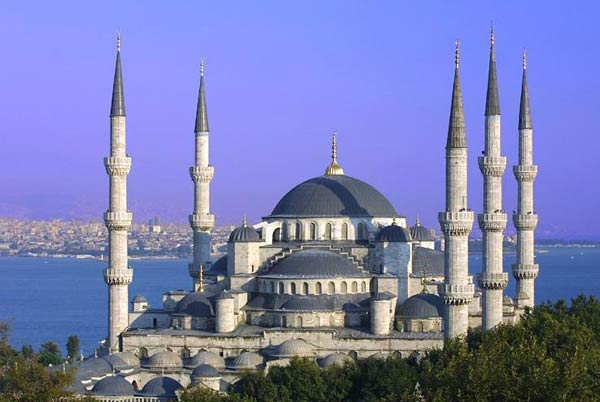 Мечеть представляет собой отдельно стоящее здание с куполом-гамбизом. Флигелем к мечети пристраиваются башни-минареты  числом от одного до девяти.
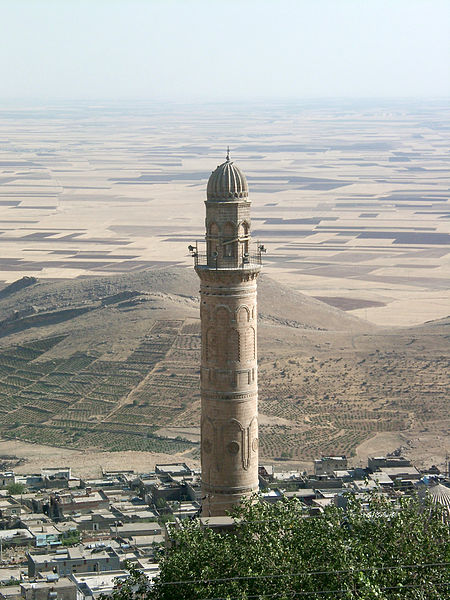 Молитвенный зал лишен изображений, но на стенах могут быть начертаны строки из Корана на арабском.
Кора́н — священная книга мусульман
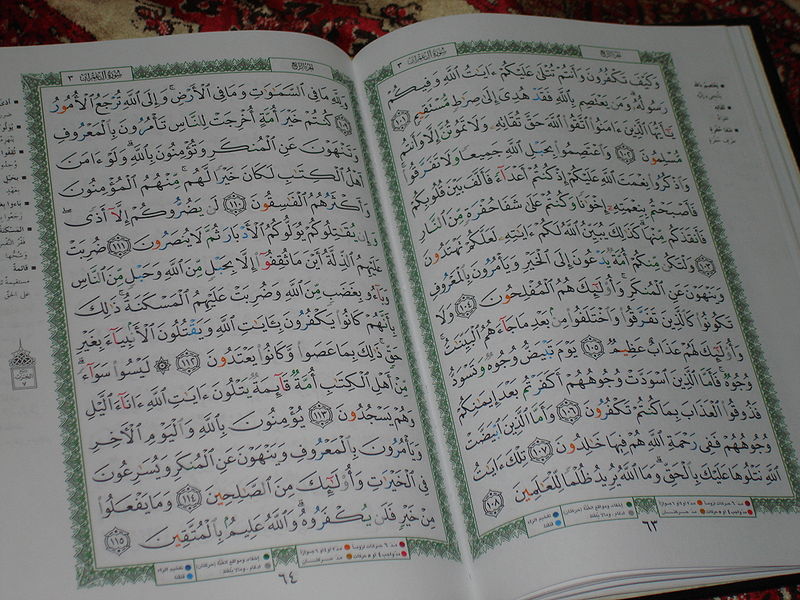 Мекка — священный город мусульман.
Мекка город в западной Саудовской Аравии, около 100 км от Красного моря. Является центром паломничества для мусульман . Не мусульманам в Мекку въезд запрещён.
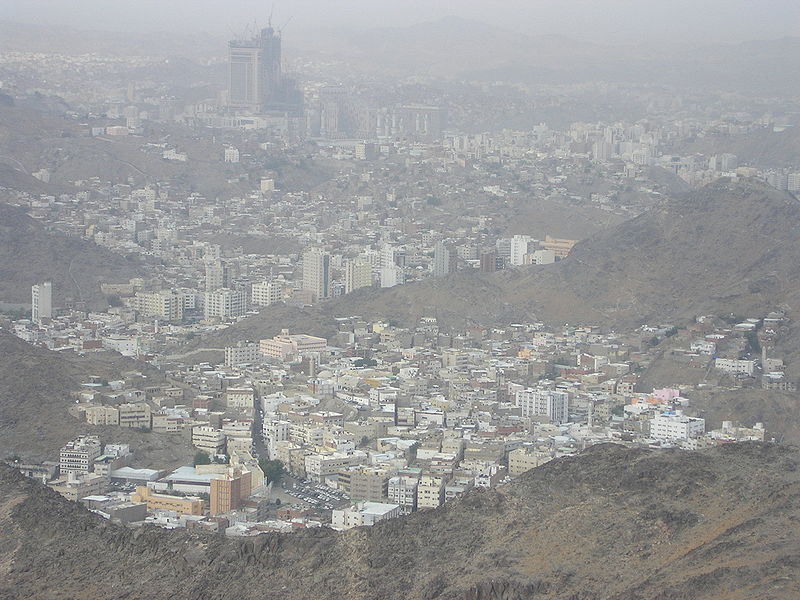 Стена, обращённая к Мекке, отмечена пустой нишей, михрабом в которой молится имам. Справа от михраба расположена кафедра-минбар, с которой проповедник имам читает свои проповеди верующим во время пятничной молитвы.
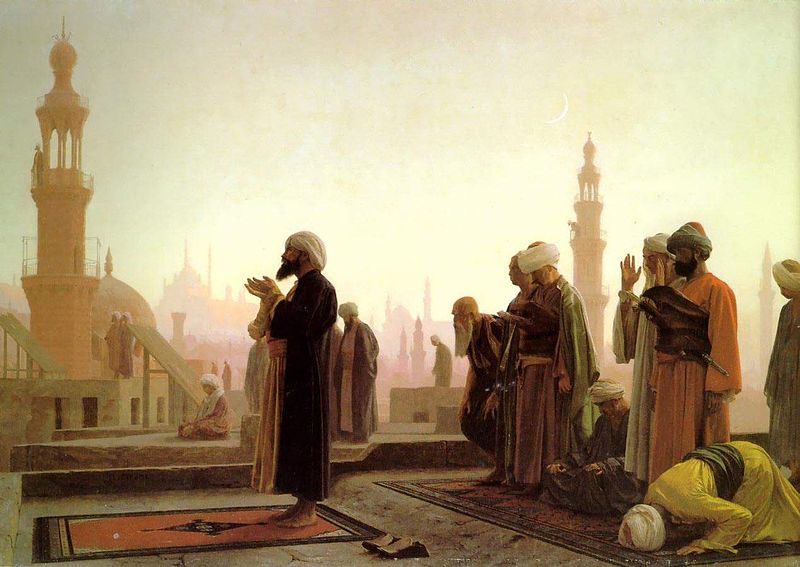 При мечетях, как правило, работают школы-медресе
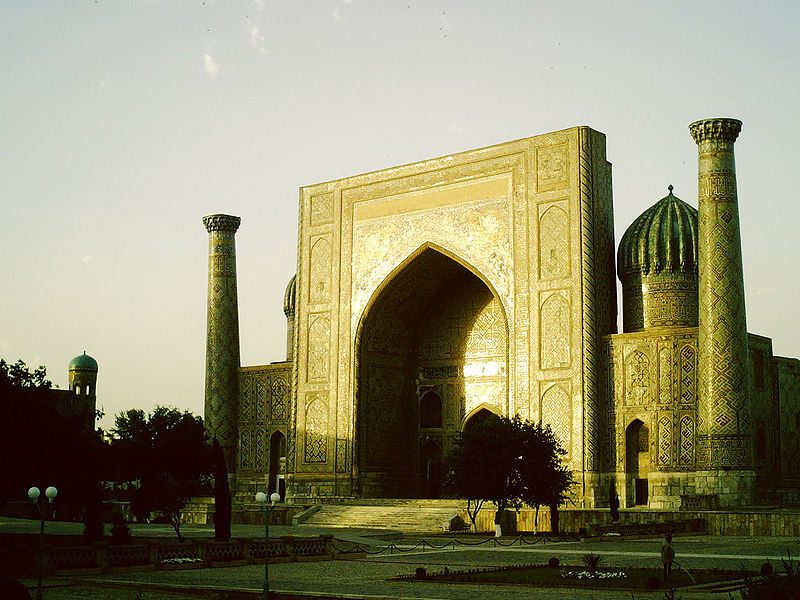 Интересный факт- кошки являются единственными животными, которым доступен вход в мечеть.
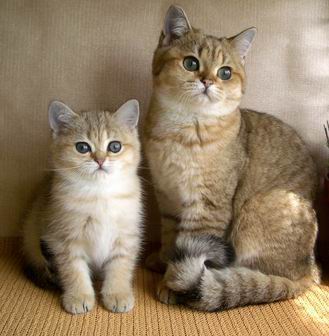